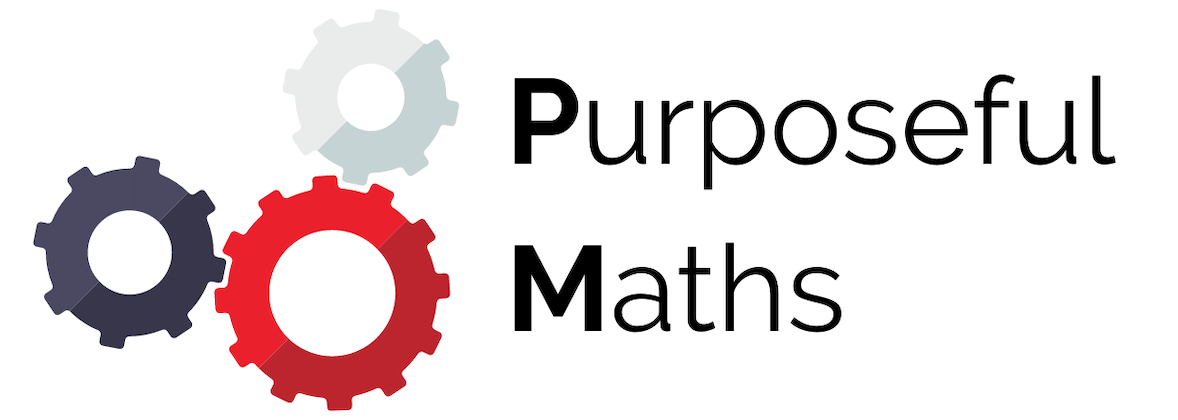 Right-Angled Trigonometry(Finding Sides)
Full lesson PowerPoint, including I Do, We Do, You Do Example Sheet(s).
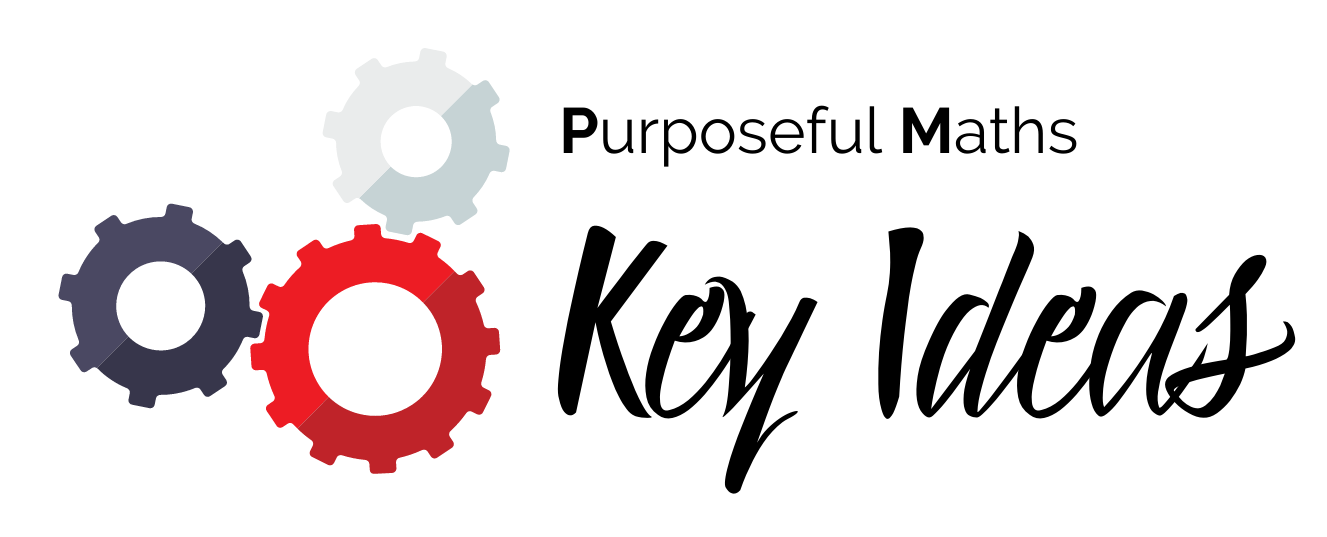 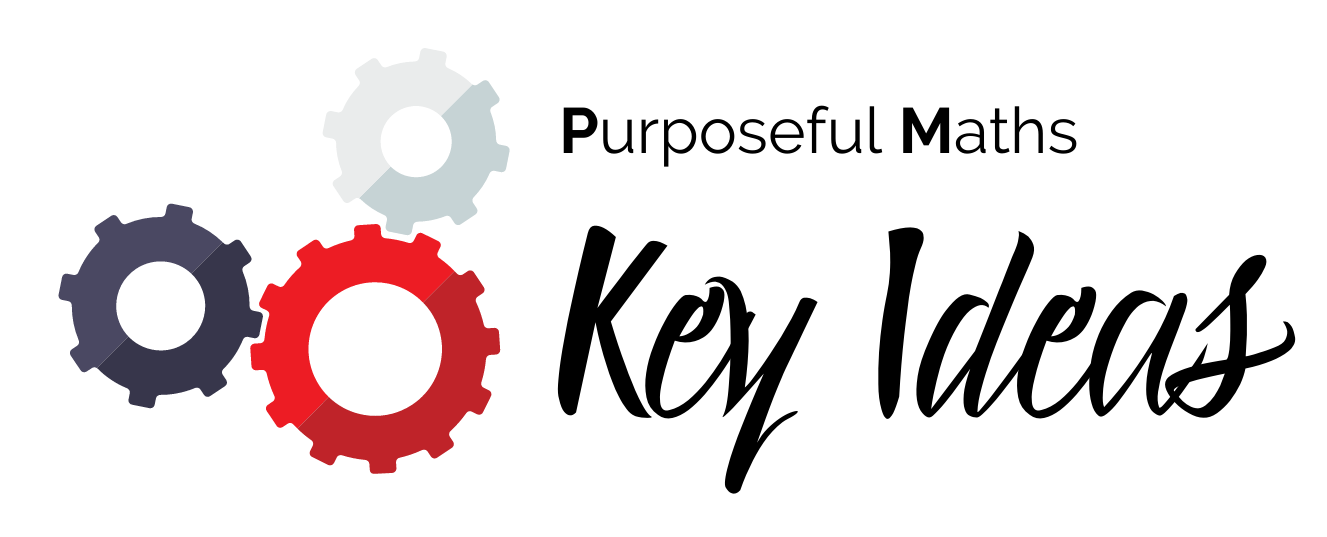 3cm
3cm
3cm
5cm
x
x
x
x
3cm
5cm
3cm
3cm
x
x
x
x
3cm
x
3cm
x
x
5cm
x
3cm
2.4cm
5cm
3.8cm
12cm
x
x
x
x
6cm
3.8cm
2.4cm
10cm
x
x
x
x
3.8cm
x
4.46cm
x
2.4cm
9.51cm
x
x
x
x
x
x
3cm
3cm
3cm
5cm
x
x
3cm
x
x
5cm
3cm
3cm
x
5cm
x
3cm
3cm
x
x
3cm
x
x
x
x
2.77cm
1.55cm
3.8cm
6cm
x
x
3.8cm
x
x
6cm
2.77cm
3.1cm
x
x
x
3.1cm
7.6cm
6cm
x
2.77cm
x
x
x
4cm
8cm
x
x
x
x
x
7cm
7cm
5cm
5cm